Monitoring the Status of MPLS VPN and VPLS Based on BGP Signaling Information
Giuseppe Di Battista
Massimo Rimondini
Giorgio Sadolfo
IEEE/IFIP NOMS 2012
18/04/2012
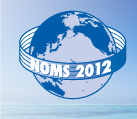 About MPLS VPNs/VPLS
Monitoring the Status of MPLS VPN and VPLS Based on BGP Signaling Information
MPLS
VPN
VPLS
Giuseppe Di Battista
Massimo Rimondini
Giorgio Sadolfo
IEEE/IFIP NOMS 2012
18/04/2012
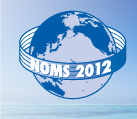 PE
CE
PE
CE
PE
CE
PE
CE
PE
CE
About MPLS VPNs/VPLS
Customer
site
Customer
Customer
site
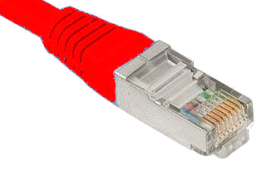 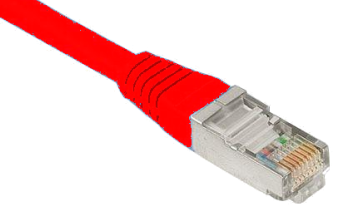 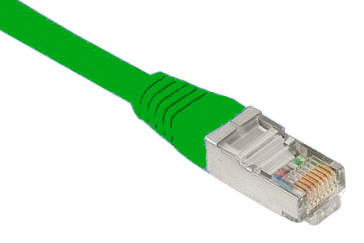 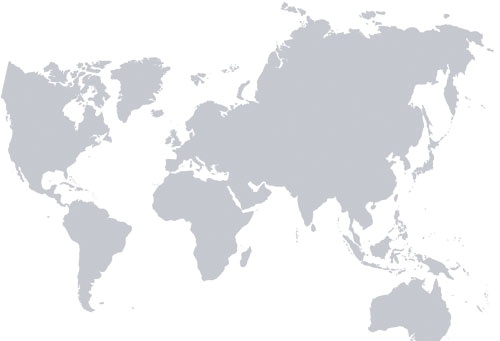 Customer
site
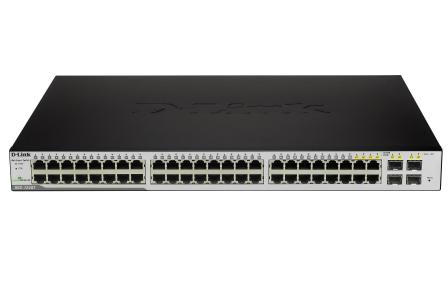 ISP BB
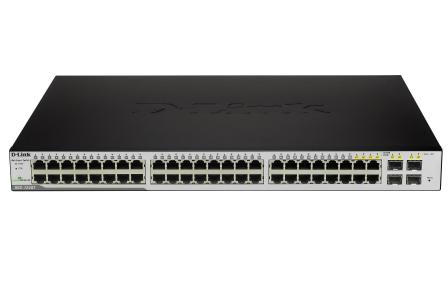 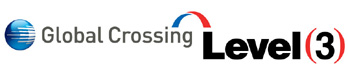 ’s EtherSphere™
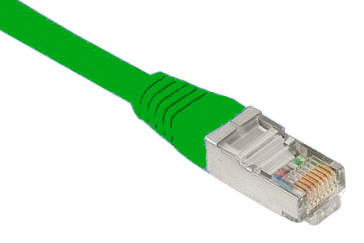 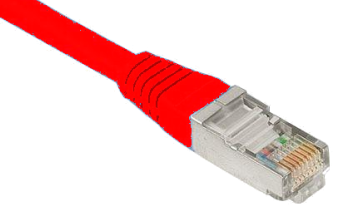 Customer
Customer
site
Customer
site
NOMS 2012 - 18/04/2012
About MPLS VPNs/VPLS
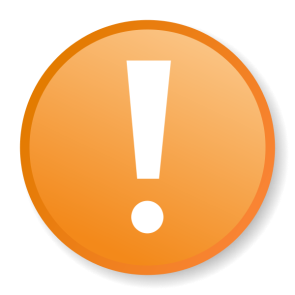 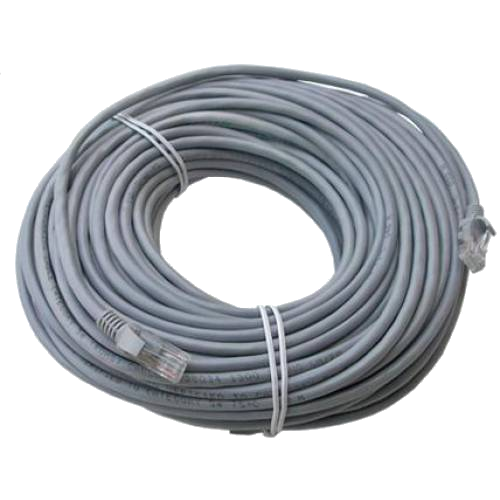 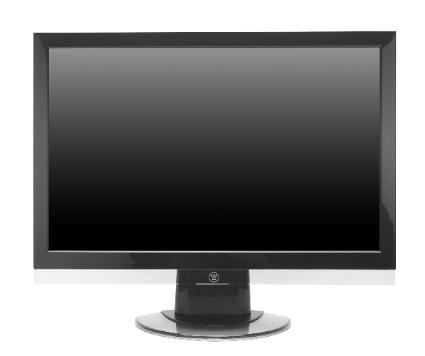 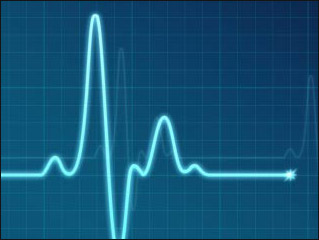 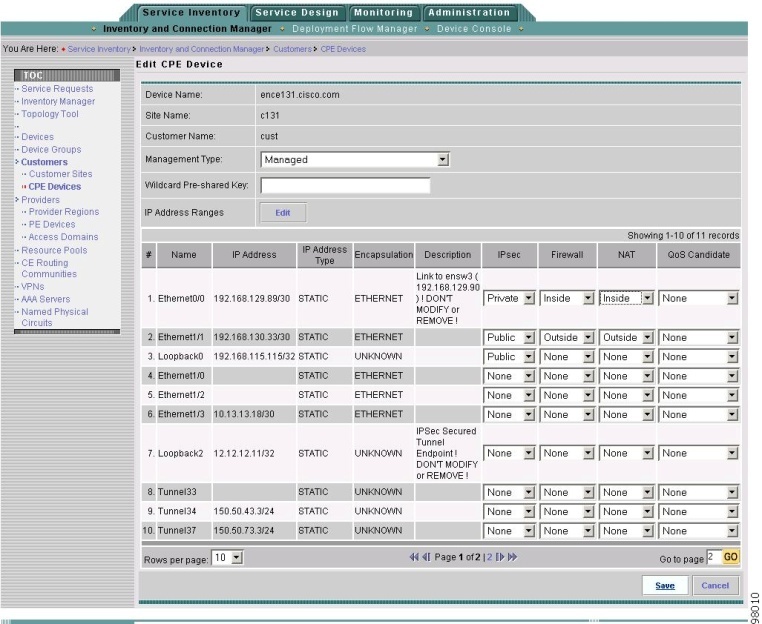 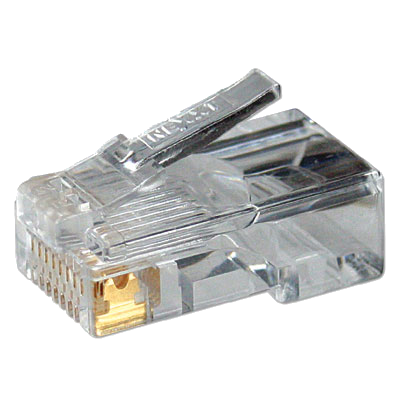 192.168.0.4
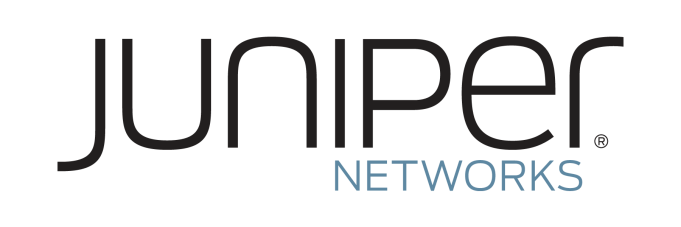 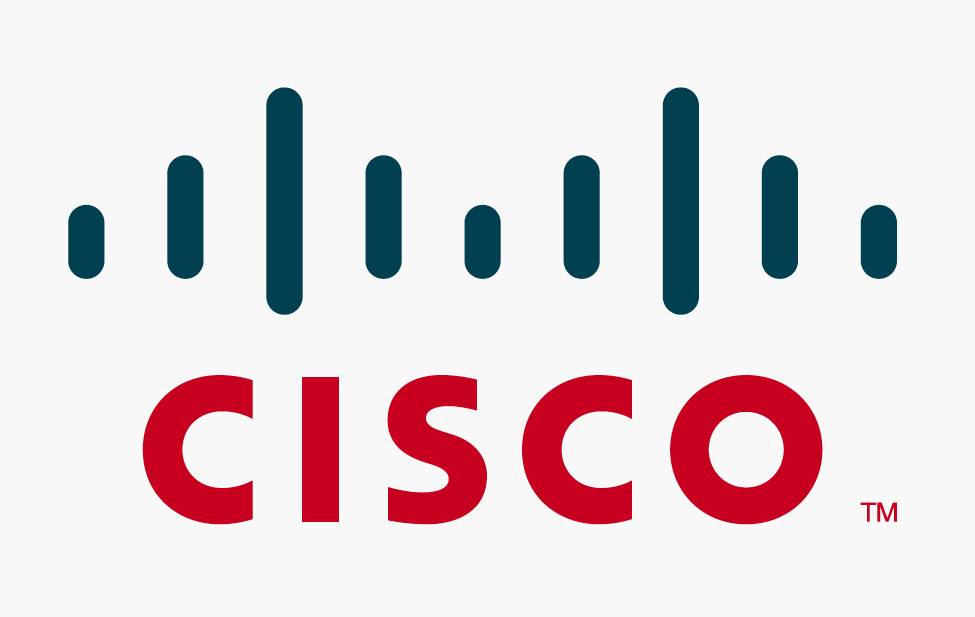 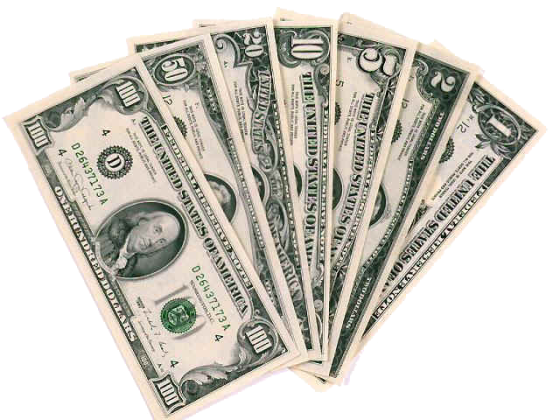 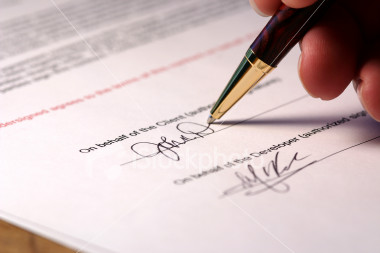 [Speaker Notes: No need to lay/rearrange cables
Little configuration effort]
State of the Art(in MPLS/VPLS monitoring)
industry
MPLS and VPLS
research
industry
research
control plane
monitoring
technology
NOMS 2012 - 18/04/2012
State of the Art(in MPLS/VPLS monitoring)
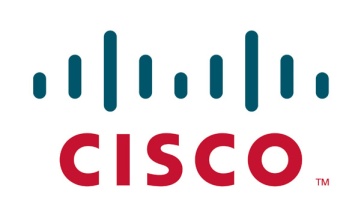 industry
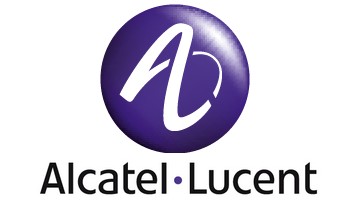 research
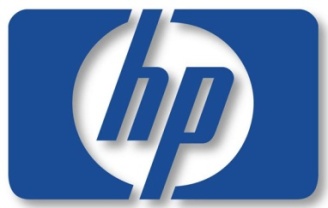 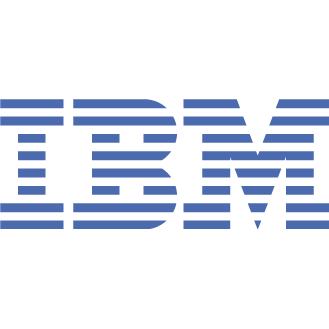 technology
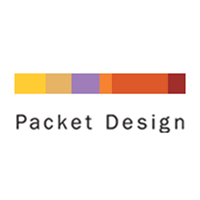 State of the Art(in MPLS/VPLS monitoring)
Routing convergence
D. Pei, J. Van der Merwe. BGPConvergence in Virtual Private Networks.Proc. IMC, 2006.
Scalability
C. Kim, A. Gerber, C. Lund, D. Pei, S. Sen. Scalable VPN Routing via Relaying. Proc. SIGMETRICS, 2008.
Monitoring
M. K. Thottan, G. K. Swanson, M. Cancone, T. K. Ho, J. Ren, S. Paul. SEQUIN: An SNMP-based MPLS Network Monitoring System. Bell Labs Technical Journal 8(1), 95–111, 2003.
industry
research
technology
NOMS 2012 - 18/04/2012
State of the Art(in MPLS/VPLS monitoring)
SNMP
TIBCO Rendezvous Message Transport
Oracle DBMS
RCP, RSH
Telnet, SSH
TFTP, FTP
industry
research
technology
NOMS 2012 - 18/04/2012
[Speaker Notes: http://publib.boulder.ibm.com/infocenter/tivihelp/v8r1/topic/com.ibm.networkmanagerip.doc_3.9/itnm/ip/wip/resolve/task/nmip_ops_retrievevplsinfo.html?resultof=%22%76%70%6c%73%22%20]
Our Contributions
MPLS VPN/VPLS monitoringmethodology
Focus on monitoring
Observation of effects of network events
Reconfigurations
Failures
 
Additional technologies required
Requires access to devices
Graphical visualization of VPN states
Extensive discussion on scalability vs visibility of (the effects of) network events
Architecture, prototype, experimentation in Junosphere
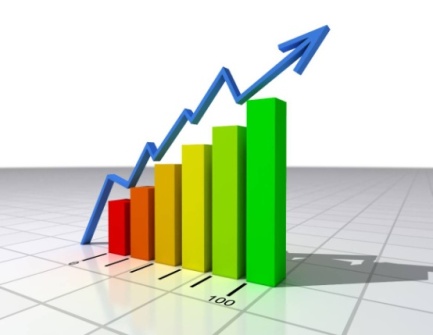 + provisioning
Observation of the network status
Exhaustive analysis of observable effects
Instant snapshot of device states
(Almost)
+ history
Standard technologies (BGP)
Unobtrusive
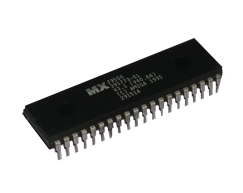 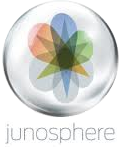 Discovery of a subtle anomaly in the routing software, confirmed by Juniper
NOMS 2012 - 18/04/2012
[Speaker Notes: We believe that state-of-the-art solutions fall short in a few aspects that we address in our contribution]
Methodology
1
Collect signaling messages
2
Reconstruct visibility of VPNs at PEs
3
Visualize VPN states
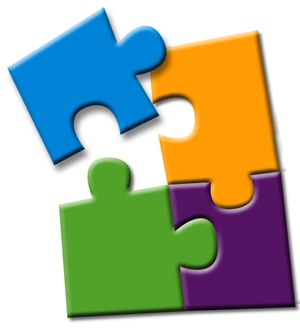 NOMS 2012 - 18/04/2012
[Speaker Notes: The methodology is meant to complement existing approaches, not to replace them]
Methodology1. Collection
Actual propagation of information
Routing decisions @ PEs
LDP
BGP
Methodology1. Collection
VPN signaling
MPLS: BGP
VPLS:
BGP-based VPLS Autodiscovery
BGP is also...
easy to set up
scalable
policy-aware
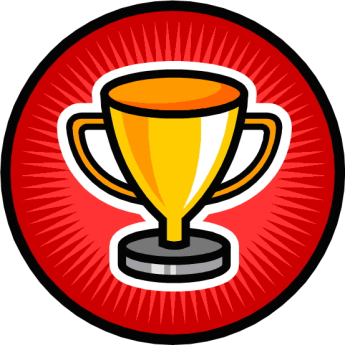 LDP-BGP VPLS Interworking
NOMS 2012 - 18/04/2012
CE
CE
CE
CE
CE
PE
PE
PE
PE
RC
PE
Methodology1. Collection
Customer
site
BGP peerings
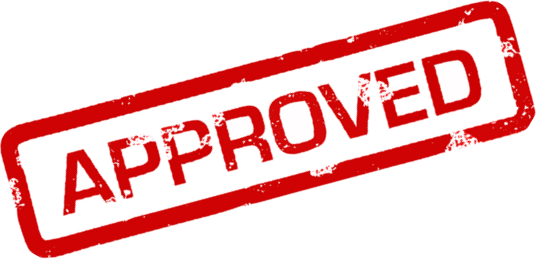 Customer
site
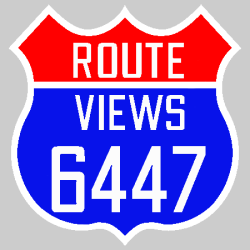 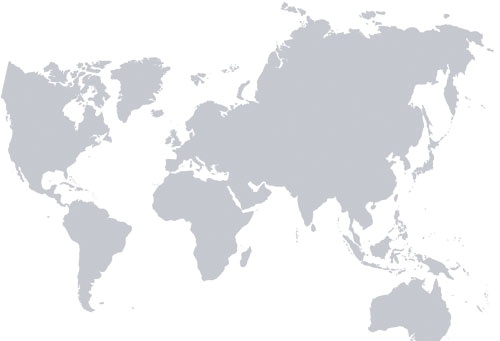 Customer
site
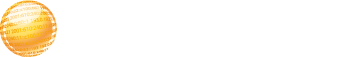 Mmmh... I’m a reflector-client
Customer
site
Customer
site
NOMS 2012 - 18/04/2012
Methodology 2. Reconstruction of VPN state
type (A/W)
RD
prefix
+
NLRI
NLRI
NLRI
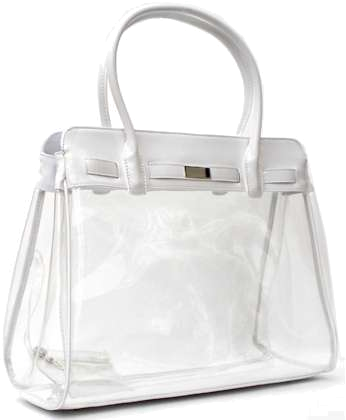 CE ID
timestamp
Extended communities
BGP update
Extended communities
RT
Extended communities
Exhaustive comparison of information from different BGP updates
NOMS 2012 - 18/04/2012
PE1
Methodology 2. Reconstruction of VPN state
Example
RT2
RT1
A
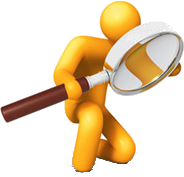 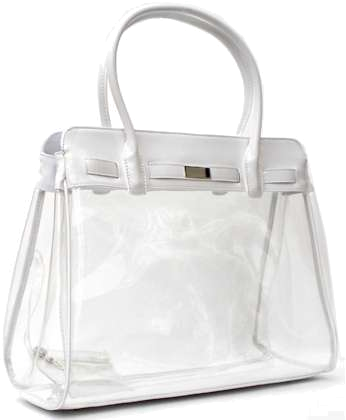 RD1
RD1
RD1
pfx1
pfx1
pfx1
+
+
+
Changed VPN?
Reconfiguration?
Policy change?
Moved pfx1 to a different VPN?
RT2
NOMS 2012 - 18/04/2012
Methodology 2. Reconstruction of VPN state
Apply the method to a sequence of BGP updates


Reconstruct history of VPNvisibility at each PE
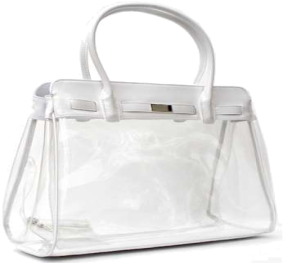 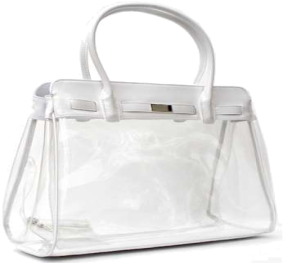 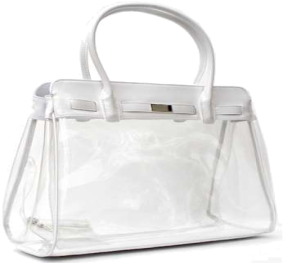 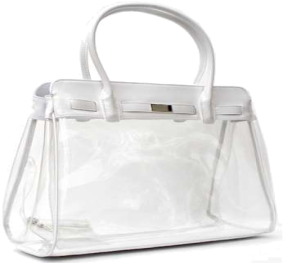 ...
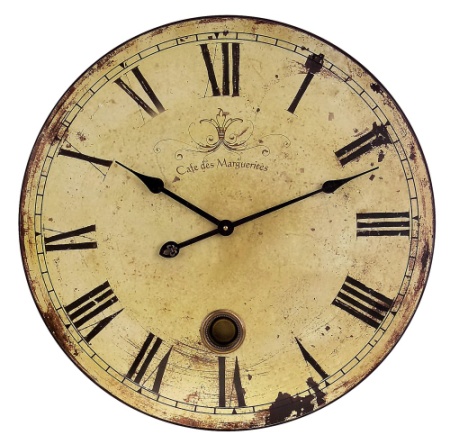 NOMS 2012 - 18/04/2012
Methodology 2. Reconstruction of VPN state
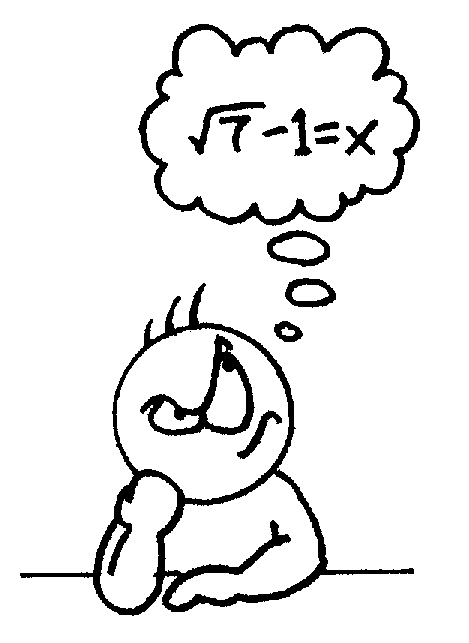 A few difficulties:
Investigation of the PE where the effect was first observed
Dealing with missing attributes in withdrawals
Inadmissible announcements [rfc4761]
Reannouncements
Synchronization with actual VPNstates
Monitoring RC peering states
NOMS 2012 - 18/04/2012
[Speaker Notes: The first point can be addressed by looking at the originator ID
Reannouncements may happen, e.g., when just changing the local preference]
Methodology 3. Visualization
Query: visibility at each PE of
RD	12345:10011
prefix 	172.16.110.0/30
RT		12345:111
visible
originated
not visible
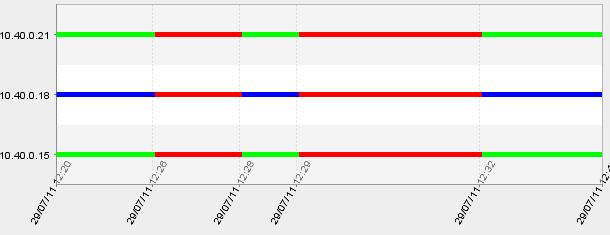 PE
time
BGP updates
Query: visibility at each PE of
RD	12345:10011
prefix 	172.16.110.0/30
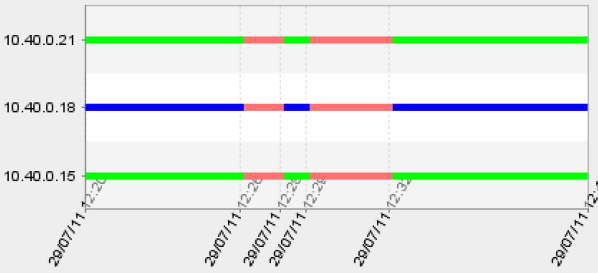 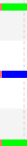 ...with RT
12345:111
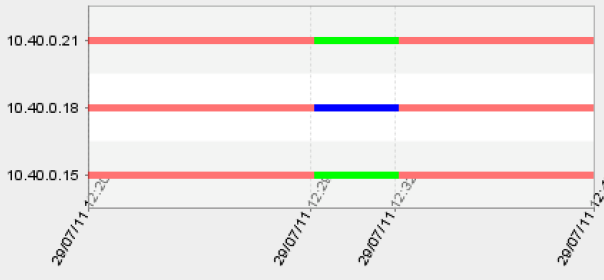 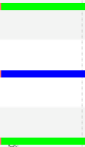 ...with RT
12345:222
Methodology 3. Visualization
Queries
Check information propagation
Input: RD+{prefix,CE ID}, RT
Output: Visibility   from all PEs
Check a PE’s visibility of a specific VPN
Input: RT, PE
Output: Visibility   of all RD+{prefix,CE ID} with that RT at that PE
Highlight belonging of a prefix to a VPN
Input: RD+{prefix,CE ID}
Output: Visibility   of that RD+{prefix,CE ID} from all PEs, with each seen RT
Highlight participation of PEs in VPNs
Input: RT
Output: Visibility   of that RT at each PE
* VPN≡RT
# over time
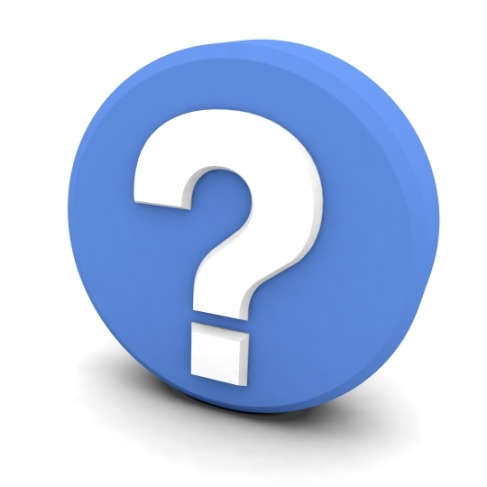 #
*
#
*
#
*
#
Scalability
Routing table size
>> #Internet prefixes: ~ k  105[Ben-Houidi et al. 07]
Only routing updates count
Same scalability of [ORV], [BGPlay], [iBGPlay]
Amount of routing updates
Lots of customers, prefixes, VPNs, etc.
Bursts (due to, e.g., configurations changes, faults) are unlikely
2-3 orders of magnitude less than VPN routes [Ben-Houidi et al. 07]
Our prototype works even for M/L ISPs
[Ben-Houidi et al. 07] Z. Ben-Houidi, R. Teixeira, and M. Capelle, “Origin of route explosion in virtual private networks,” in Proc. CoNEXT, 2007.
CE
CE
PE2
PE4
PE1
PE3
RC
Scalability vs Visibility
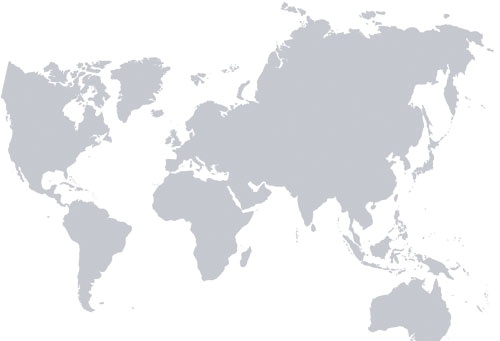 Customer
site
Customer
site
CE
CE
PE2
PE4
PE1
PE3
RR
RC
Scalability vs Visibility
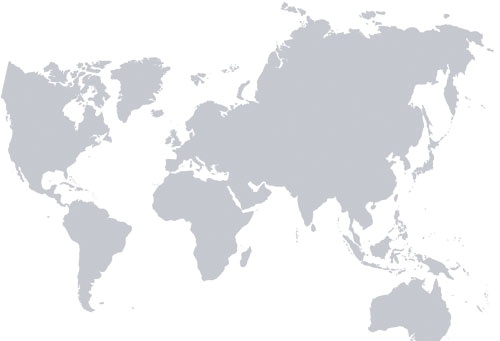 Customer
site
Customer
site
CE
CE
PE2
PE4
PE1
PE3
RR
RC
Scalability vs Visibility
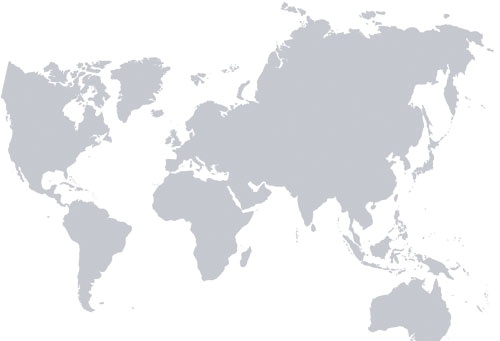 Customer
site
Customer
site
PE
PE
PE
PE
PE
PE
PE
PE
PE
PE
RR
RR
RR
RC
RR
Scalability vs Visibility
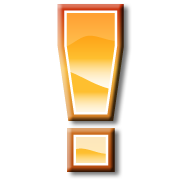 beware of matching updates
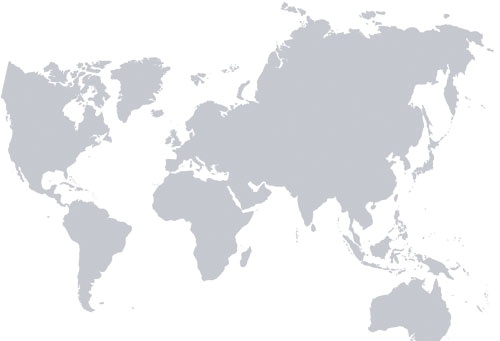 layer
lower
higher
scalability
lower
higher
visibility
better
worse
PE
Experimental Scenario
+
advertise MP extensions for L2VPN
dump relevant fields to MRT
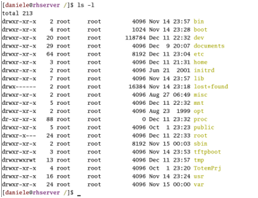 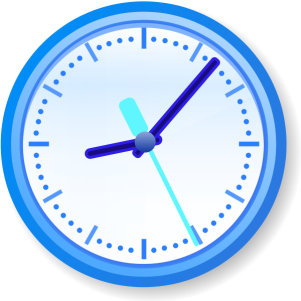 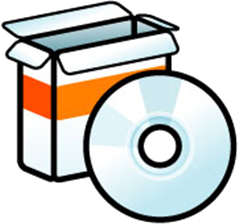 libbgpdump
bash
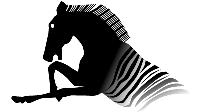 max lag: 3mins
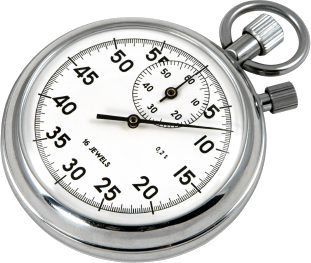 +
route retriever
routing
daemon
process L2VPN MP from MRTs
route collector
local storage
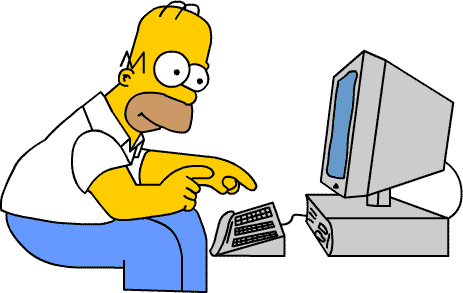 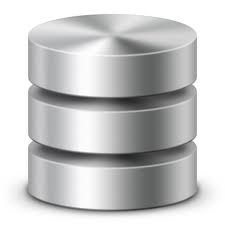 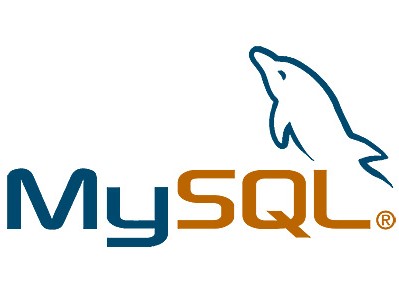 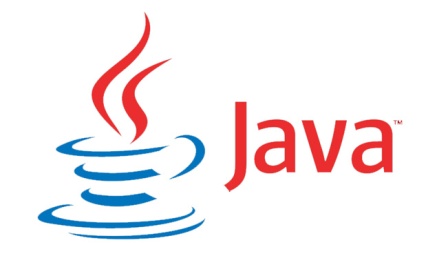 preliminary tests
on Cisco routers
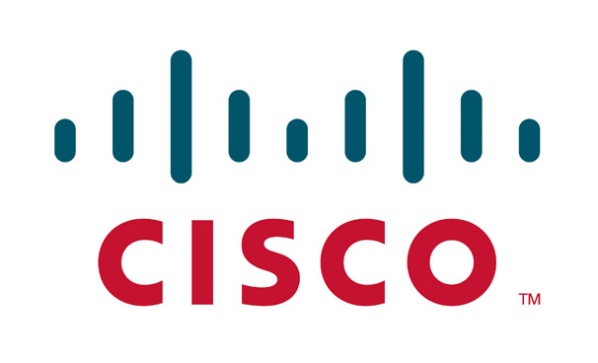 JFreeChart
database
visualization client
[Speaker Notes: split horizon: a PE MUST NOT forward traffic from one PW to another in the same VPLS mesh]
PE
PE
CE
RR
TR
TR
TR
RR
PE
CE
CE
RR
PE
CE
PE
RR
TR
PE
CE
RR
RR
CE
PE
RR
TR
RR
CE
CE
PE
RC
LAX
SEA
DEN
CHI
NYC
WAS
ATL
HOU
CE
RR
RR
CE
CE
RR
CE
PE
RR
CE
RR
RR
CE
RR
RR
CE
CE
RC
PE
PE
PE
PE
PE
PE
PE
MPLS
VPLS
LAX
SEA
DEN
CHI
NYC
WAS
ATL
HOU
CE
CE
CE
CE
PE
CE
CE
CE
CE
RC
PE
PE
PE
PE
PE
PE
PE
RR
RR
RR
RR
RR
RR
RR
RR
LAX
SEA
DEN
CHI
NYC
WAS
ATL
HOU
CE
CE
CE
CE
CE
CE
CE
CE
RR
RR
RR
RR
RR
RR
RR
PE
PE
PE
PE
PE
RR
PE
PE
RC
PE
LAX
SEA
DEN
CHI
NYC
WAS
ATL
HOU
Experiments
Injected events:
(De+re)activation of customer sites
RT change
(De+re)activation of multihoming
Local preference change in amultihoming configuration
Timing
Random order
Varying rate ( [1/hr...100/min] )
> 150,000 collected BGP updates
Processing time: < 20s,without optimizations
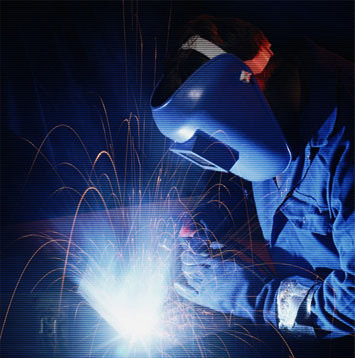 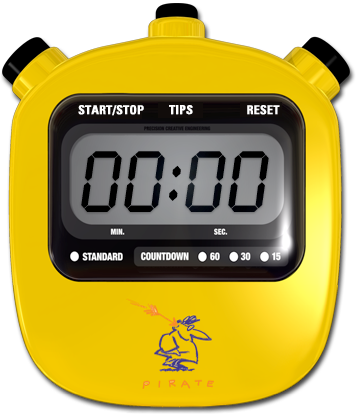 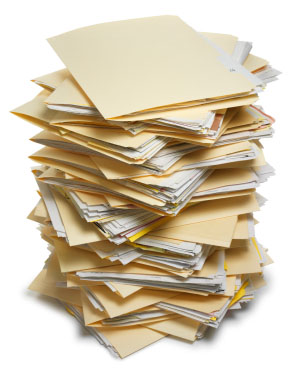 NOMS 2012 - 18/04/2012
CE
CE
CE
CE
CE
CE
CE
CE
PE
RR
RR
RR
RR
RR
RR
RR
PE
PE
PE
PE
PE
RR
PE
PE
RC
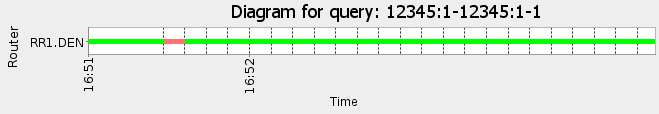 VPLS only!
LAX
SEA
DEN
CHI
NYC
WAS
ATL
HOU
[Speaker Notes: No STP, split-horizon (a PE MUST NOT forward traffic from one PW to another in the same VPLS mesh)]
The Oscillation Problem
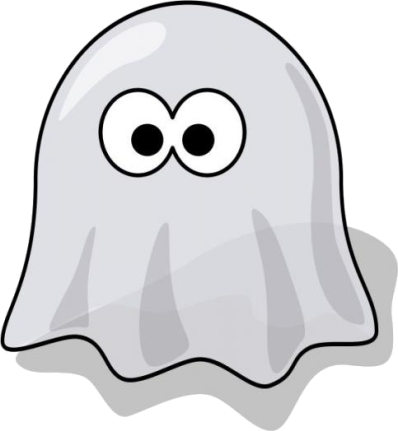 Did not affect forwarding
Investigation with Juniper
Best route selection in VPLS only considered
VPLS control flags
site preference
PE router ID
ties were broken on most recent announcement (could carry updated labels)
Disagree [Griffin et al. 02]
Fix (being) released
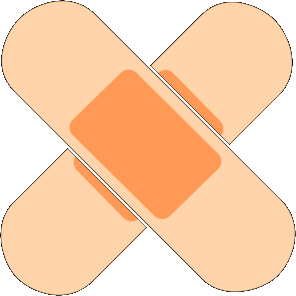 [Griffin et al. 02] T. Griffin, F. B. Shepherd, and G. Wilfong, “The stable paths problem and interdomain routing,” IEEE/ACM Transactions on Networking, vol. 10, no. 2, pp. 232–243, 2002.
[Speaker Notes: Disagree?]
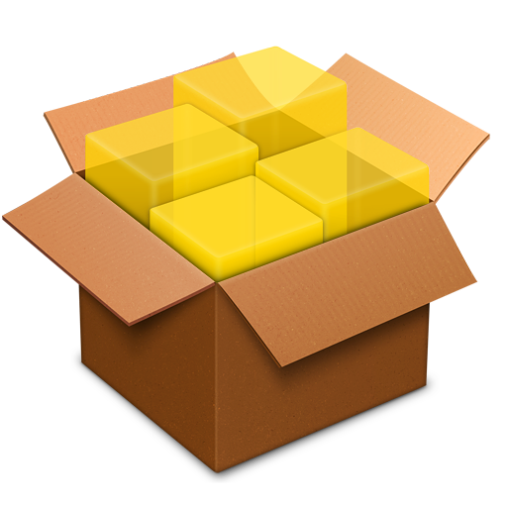 Wrapping Up
A monitoring methodology



Discussion on scalability vs visibility
Architecture & prototype implementation
Experimentation revealing routing anomaly
Effects
Signaling
MPLS+VPLS
Visualization
Operation
Reconfiguration
Troubleshooting
NOMS 2012 - 18/04/2012
Future Work/Open Problems
Monitor otherprotocols/kinds ofinformation
Collect non-best routes
Improve the visualization
Trigger alarms
Improve inference of event causes
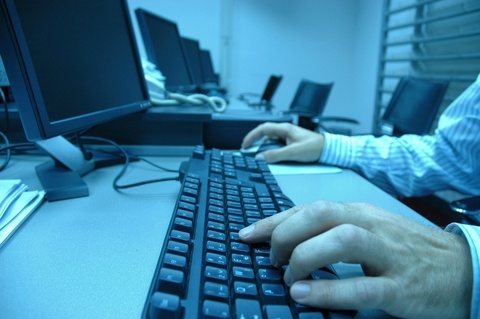 NOMS 2012 - 18/04/2012
Thank you
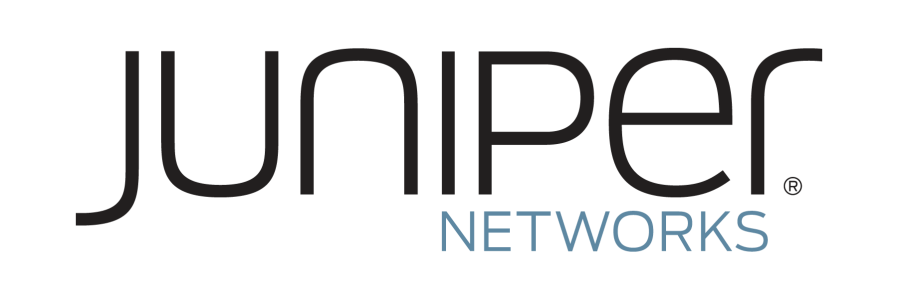 Acknowledgments to
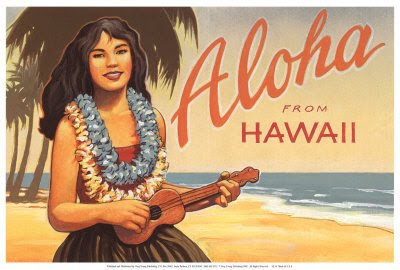